Top 10 Länder nach Anzahl neuer Fälle in den letzten 7 Tagen
63.245.164 Fälle 
1.469.469 Todesfälle (2,3%)
Quelle: ECDC, Stand: 01.12.2020
7-Tages-Inzidenz pro 100.000 Einwohner
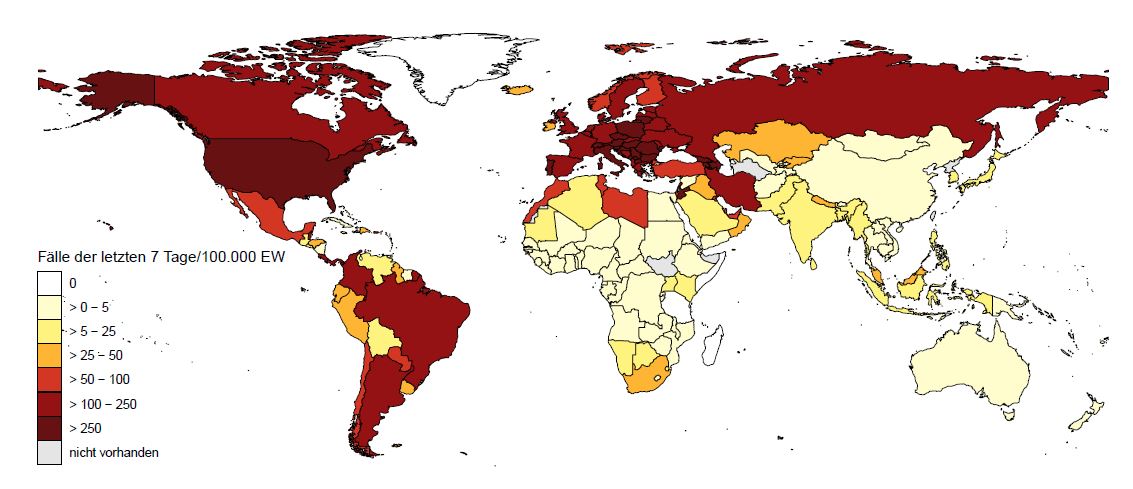 Europa (nicht EU/EWR/UK/CH)
79 Länder/Territorien mit einer 7-Tages-Inzidenz > 50 Fälle / 100.000 Ew.
Amerika
Asien
Afrika
Ozeanien
Quelle: ECDC, Stand: 29.11.2020
7-Tages-Inzidenz pro 100.000 Einwohner – EU/EWR/UK/CH
Europa (EU/EWR/UK/CH)
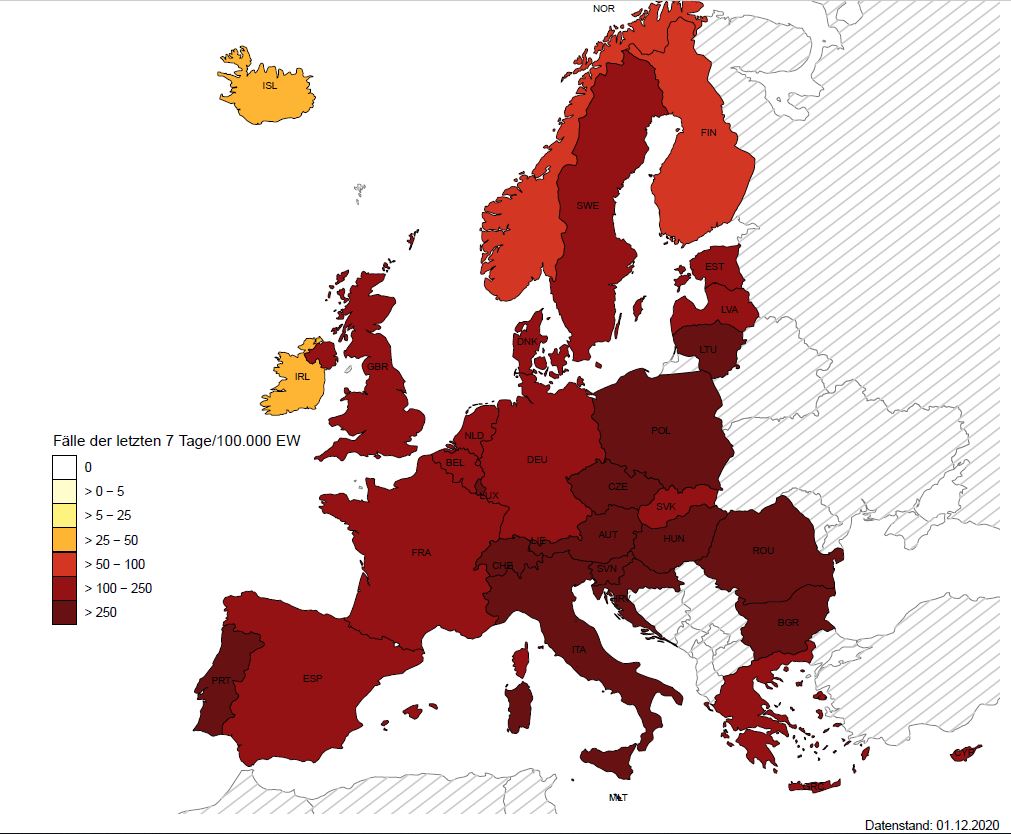 Quelle: ECDC, Stand: 01.12.2020
WHO Weekly Epidemiological Update, 01.12.2020
4 Millionen neue Fälle in den vergangenen 7 Tagen (leichter Abwärtstrend)
69.000 neue Todesfälle in den vergangenen 7 T (Anzahl neuer Todesfälle steigt weiterhin)
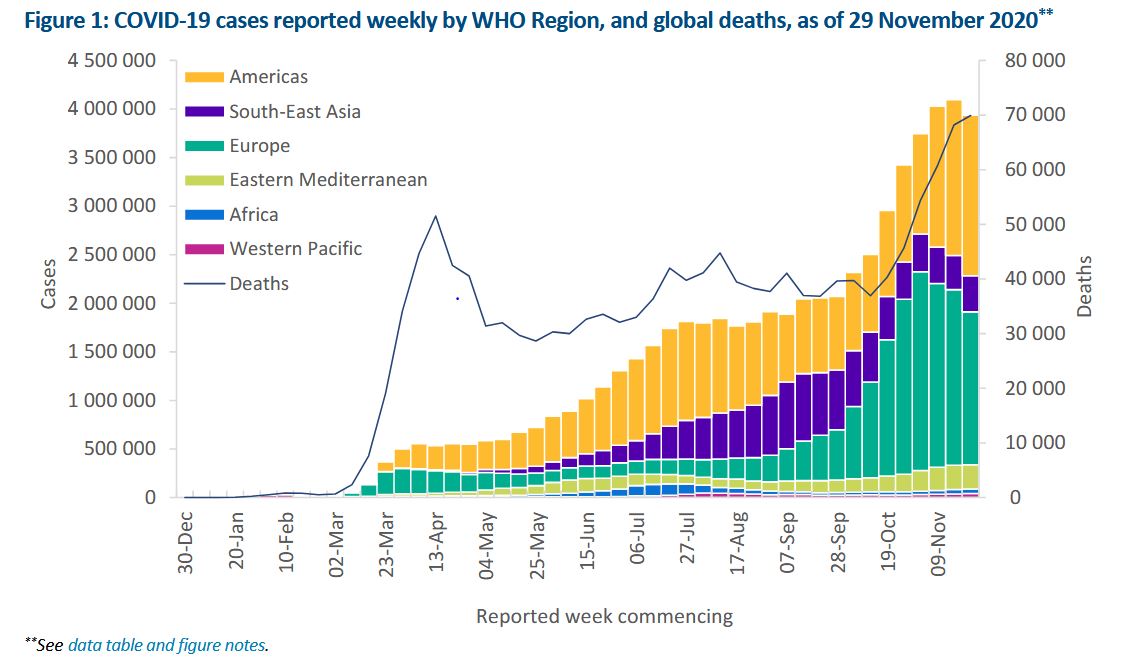 [Speaker Notes: https://www.who.int/publications/m/item/weekly-epidemiological-update---1-december-2020
Indien verzeichnet wieder Anstieg neuer Fälle (+6% im Vergleich zur Vorwoche)
Japan dominierend in WPR
Italien: 184.000 neue Fälle in vergangenen 7T (-22%)
Russische Föderation: 179.000 neue Fälle in vergangenen 7T (+10%)]
Zusammenfassung und News
> 80% der neuen Fälle der vergangenen Woche aus Amerika (42%) und Europa (40%)
> 80% der neuen Todesfälle der vergangenen Woche aus Amerika (32%) und Europa (51%)
4. Update der WHO-Guidance on the use of masks (2/12/2020)
Amerika
USA / Brasilien dominieren das Geschehen
Europa: 
Italien /Russische Föderation: 184.000 neue Fälle in vergangenen 7T (-22%)
Entspannung in Irland nach 6-wöchigem Lockdown (Schulen / Kitas blieben offen)
Asien:
Strengere Maßnahmen in Türkei, um KH zu entlasten (nächtliche Ausgangssperre, Wochenend-Lockdown, Restriktionen bei Festen (bis 30 Personen), Öffentlicher Verkehr (keine Nutzung durch >65- und > 20-Jährige)
Afrika
Wiederanstieg der Fallzahlen in Südafrika (20% von Woche-zu Woche) (Western Cape mit Kapstadt, Eastern Cape Provinces)
Äthiopien: 3.578 neue Fälle, 59 neue Todesfälle (Vorwoche), UNHCR warnt vor humanitärer Krise – tausende Flüchtlinge in Tigray Region suchen Zuflucht im östlichen Sudan
Backup
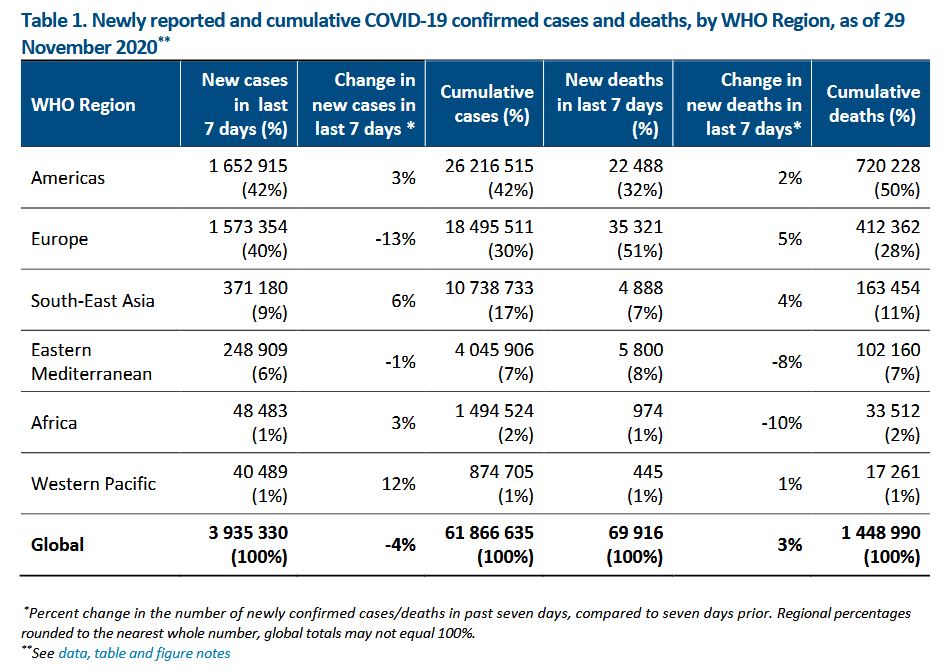 [Speaker Notes: https://www.who.int/publications/m/item/weekly-epidemiological-update---1-december-2020]